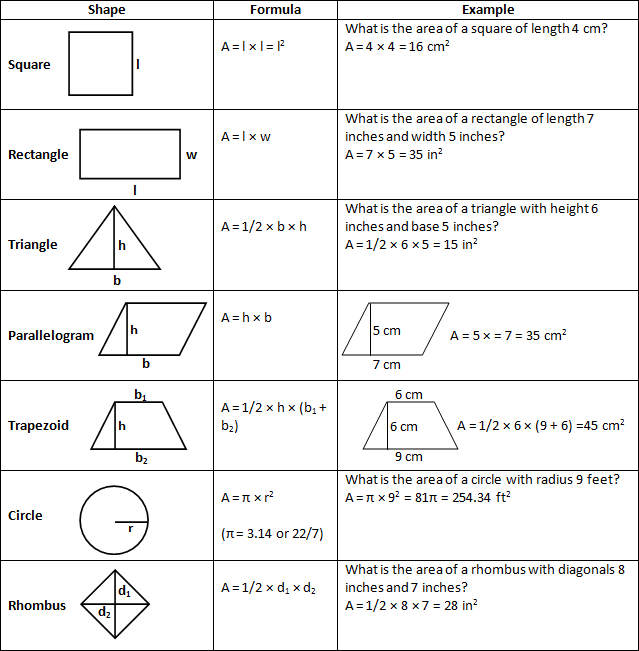 Geometry